CHAPTER 5  Cloud services
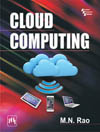 Topics:
Service definition
Storage as a service
Database as a service
Information as a service
Process as a service
Application as a service
Management/Governance as a service
Platform as a service
Security as a service
Testing as a service
Integration as a service
Infrastructure as a service
1.Service definition
In cloud computing, the phrase ‘services’ refers to the idea of being able to utilize reusable components across a provider’s network.
This is commonly known as “as a service”
The suffix “as a service” includes the following characteristics:
	1.The entry is a little difficulty, making them   accessible to small industries.
	2.scalability is large.
	3.multitenancy which allows sharing of resources by many users.
	4.device independence, which allows client to access the system on diverse hardware.
Main  features of cloud services
Developing the applications which have the ability to manage several clients.
Accessing, maintaining and managing the commercial software.
Coordinating the updating feature of the software which avoids the need of downloading the upgrades.
Coordinating the activities regarding management of software in the web environment.
Advantages of cloud services
Helps in saving time regarding deployment and maintenance.
Helps in developing scalable and robust applications.
Helps with the investment issues in corporate sector which leads to cost saving.
2.Storage  as a service(staas)
Storage as a service defines a business model where a large company will rent space on their storage infrastructure to a small company or an individual who lack the budget to compensate for it on their own.
The main advantage of staas is an enterprise in cost savings.
The storage is rented by the provider using either accost -per-data-transferred or cost-per-gigabyte-stored model.
The users need not to compensate for infrastructure, they just pay for how much data they transferred and saved on the server  of the provider.
If there is any  loss of data, the client can get the lost data from provider of the service.
Examples :web e-mail providers such as yahoo, gmail, hot mail, sites like flickr, picasa, youtube, facebook.
3.Database as a service(Daas)
It is emerging and growing popular among cloud providers
The thought behind the Daas is to evade the cost and complexity of maintaining your own database
Databases are mainly used as the basis for many enterprise applications 
As per the request of the user,the database ia made accessible to users from the cloud database provider’s servers through internet
Cloud databases will use this cloud computing technology to achieve multi-tenancy, optimized scaling, high availability, better service through centralized management and effective allocation of resources.
A cloud database may be a traditional database such as a SQL server database or MYSOL
Examples: Amazon simple DB, Microsoft SSDS, Trackvia.
Advantages of daas
Ease of use: No need to be bothered about purchasing ,installing and maintaining the hardware for the database. 
Power: To guarantee that the information is accurate the user can get custom data validation which depends on your vendor. The user can create the database as well as can maintain the database with no difficulty.
Integration: More power and value can be provided to the database by integrating other services of the user. For example, the user can bind it within emails, calendars and people to make the user job more potent.
Management: constant pruning and  optimization are the advantages of large databases. To perform this tasks there are expensive resources. With the help of some of the Daas offerings, this management can be made available as a part of the service for less expense.
4.Information as a service(inaas)
In this service information on demand by the users is made available to them from the cloud through the internet at any time
Information as a service refers to the facility to use any type of information which is hosted remotely 
The storage and computer are accessed using well-defined API’s in cloud computing
We can also access the available information easily using these API’s.
In general these providers offer stock price information, payment processing, address validation, data cleansing or other services which validate the data.
The advantage of this kind of the service is that the users need not to maintain the data by hand. 
The users need not relearn the interfaces as they move from API to API because the interfaces are standardized.
5.Process as a service(praas)
The rapid growth of praas is increasing the popularity of cloud computing for different sectors of organizations of all sizes
This praas is having a great impact on all bussinesses which are using IT solutions  and also this covers major bussiness support processes
Praas refers to a remote resource which can unite many resources collectively hosted either remotely or in the same cloud computing resource, to form a bussiness process
Processes are meta applications which form a business solution by uniting information and many services collectively.
Praas provides a mechanism to provide a business solution by uniting the resources together.
We think series of events that should occur in a certain order as processes. For example, process of “payroll system”.
		1.input information of employees
		2.calculation of pays of the employee
		3.output of the employee record
All the steps above comprise services called by the process. The services themselves cannot be processes.
6.Application as a service(saas)
In Saas, customers rent software hosted by the vendor.
It is defined as a software distribution model where the applications are hosted by a service provider or a vendor and made accessible to users over the internet.
The merits of this model which includes this service are global accessbility, easy administration, compatibility.
Characteristics of saas
Managing software from a central location.
Accessing commericial software through the web.
There is no need for users to take care of software patches and upgrades.
APIs allow for integration between various pieces of software.
Advantages of saas
The service model SaaS facilitates the enterprises that all locations are using the application of the correct version.
SaaS also increases the accessibility of application to global localities.
		1.customization
		2.security
		3.web reliability
		4.more bandwidth
SaaS involves less maintenance of set-up, installation, monitoring of software.
Disadvantages of Saas
Security is a major concern since the whole data will be in the cloud
Internet connection is mandatory
Switching different SaaS vendors is a little bit challenging as it may involve a slow and difficult process of transferring very big data files through internet 
Software as a service (SaaS) model is not apt for applications which demand for response time in milliseconds
obstacles
SaaS also faces complications to its use and implement. 
The first is that an enterprise which has a particular computational need may not be able to locate the application obtainable through SaaS.
It is feasible to shift that application to a new customer, but the old customer may charge a heavy charge fee.
Different modes of software as a service SAAS
Simple multi-tenancy: Every user will have their own resources which are different from other users.
Fine grain multi-tenancy: It is more efficient than simple multi-tenancy .in this all resources get shared except customer related data and access capabilities.
Applications of software as a service (saas)
Software which performs a task without much interaction with other systems make use of saas and also customers who have requirement of high-powered applications can benefit from saas.
Some of the services include:
		1.Web applications such as blogs ,social 	networks ,web       content management and wiki services.
		2.Enterprise services such as desktop 	software, workflow   management, supply chain, customer resource management (CMR), and financial  management.
Driving forces
The driving forces for the growth of cloud computing involves both consumer applications and enterprise needs.
They are many issues which are driving most of the cloud vendors to offer software as a service(saas) and many clients to sign on. 
The following are some of the reasons why SaaS is driven this much:
Software vendors interest :it is expected that more SaaS applications are to be made available in the future.
Enterprises interest :
		1.It is possible to deploy SaaS in two ways i.e both internally and externally 
		2.The external use is specially to appease IT professionals ,since it takes work off their shoulders. so they will get the capability to focus more on their related work thereby hoping that any work would generate a competitive advantage in their marketplace
Plenty of SaaS platforms:
		1.SaaS platforms are growing each month. 
		2.Since SaaS is becoming more popular ,many more vendors are forced to make their platforms SaaS-friendly for those applications which are based on SaaS.
		3.Clients are very much interested to move towards SaaS platforms because they can reduce the number of servers that they power and cool.
Total cost of ownership:
 1.Among several number of driving forces, the primary driver is the total cost of ownership.  
 2.the reason for quick diversion to new applications with lower intial cost of ownership makes software as a service an interesting offer for small and middle scale businesses, importantly expanding the market for software applications.
7.management/governance as a service(maas)
Cloud management tools assure that an organization cloud based resources are working properly and also those interactions with users. 
MaaS is an on-demand service.it offers the facility to manage one or more cloud services, for example uptime management, resource virtualization, topology, governance systems. 
Most of the organizations wish to control governance and management.
8.Platform as a service(paas)
It includes services for application development and deployment. 
PaaS is a verified model for running applications without the difficulty of maintaining software and hardware infrastructure at your own company.
It allows users to create web applications very quickly, without bothering about the cost and complexity of buying and also managing the related hardware/software.
PaaS is used to build multi-tenant applications.
The developer’s duty is simply to write the code by using the services provided by PaaS and the PaaS provider will take care of uploading that code and making it available to the users through the internet.
Characteristics of paas
It includes multi-tenant architecture in which multiple users can use the same developed application concurrently
Safety is achieved since customer environments are separated from each other, there by applications related to one customer cannot be accessed by others
As it is common to all cloud services, internet connection is a must
Advantages of paas
The features os operating system can be upgraded and can also be changed if required, very frequently. 
Members of development teams who are located at very distant places can work all together to develop software related projects. 
The advantage of PaaS to application developers is that they do not have any need to buy hardware and employ the members to maintain or manage it.
Different types of costs can be minimized.
It is used as a multi-tenant development tool and also deployment architecture. 
Simplified deployment is there since developers need to focus on development rather than maintaining the infrastructure. 
Examples: Google App Engine ,Long jump, Force.com, Wave Maker, Microsoft Azure, cloud bees.
Disadvantages of paas
PaaS solutions do not permit the flexibility of Iaas offering. 
PaaS need not represent the whole product In the process that SaaS offerings do. 
There are some providers which does not permit moving developed software out of the platform.
Data security is a main concern.
Integration of PaaS with the rest of the systems and applications could be a little bit tricky.
Companies offering PAAS
Google App Engine :
		1.the main aim of Google App Engine(GAE) is to run the user’s web application very efficiently. 
		2.Applications are able to integrate data services and also other Google App Services like email, image storage etc..
		3.Along with APIs(Application program interface) provided by the Google App Engine (GAE).
Microsoft Azure:
		1.The applications regarding Microsoft’s cloud offerings are categorized into two types namely worker role instances and web role instances.
		2.in worker role instances in which it is possible to receive messages from any other web role instances or any on-premise applications.
		3.Windows Azure uses fabric controller in order to manage all storage servers and virtual machines on the physical machines existing in the data center.
Force.com:
	1.The two main popular technologies regarding Force.com are metadata and multi –tenancy. 
	2.The main aim of the Force.com is taking care of all necessary requirements thereby users has to focus on only application design. 
	3.It is very powerful, scalable and also secure cloud platform.
9.Security as a service(secaas)
Security is provided as a service(Secaas) to the applications or to any information remotely through the network internet. 
Security plays a vital role in any area while dealing with confidential information. 
In cloud computing technology data is being accessed from cloud by customer through internet so there is a need to provide security to the data belonging to cloud users.
Security should be provided for the data at various stages like data in processing, data In transit and data in rest i.e., while storing also.
The term cloud security can also called internet-based security. 
To provide security to the cloud it is important to know about the five things such as who is logged in, what are they going to access, how are they authorized, where is the device, when was the asset changed.
Different security issues of cloud computing
Data segragation and protection
Identity management 
Availability management 
Vulnerability management 
Access control management etc..
Data segregation and protection
The data segregation and protection is because of to leave the customers assuring the related data is secured at any cost in any situation
If the cloud provider does not take an intense care while separating and protecting the data then cloud computing is a failure
The authentication and authorization mechanism helps to provide more security to the data
Identity management
It is the practice of managing identities which include establishing identity,logs identity activity
This security issue is mainly needed to prevent unauthorized access to information resources in a cloud 
The user should provide personally identifiable information(PII) that uniquely identifies it to a service provider
Availability management
It is related to managing several available resources existing in the cloud to the users 
Availability is the practice of vendors meeting their obligations to provide customers with regular and predictable access to the specified cloud computing resources 
During a cloud disruption,customers are unable to access the cloud service
Vulnerability  management
Vulnerability is a weekness in the security system that could be exploited to cause harm 
Vulnerability management is a required threat management element to protect hosts,applications and network devices from attacks across known vulnerabilities
Most popular oragnizations should consider this vulnerability management process which involves frequent scanning of systems which are connected to their network,assuming the risks resulted from vulnerabilities to the organization,and a remediation process to solve the risks
Access control management
It is a vital function that mainly focuses on accessibility requirements for the users and system adminstrators who access network,system and application resources
Access control mechanisms responsibility is to make sure that the authorized user can access and to prevent unauthorized access to information systems
The mechanisms should include the intial registration of users before accessing and using the information systems and services and final de-registration of users who longer require access to those
10.Testing as a service(taas)
It is simply written as Taas which is outsourcing model where the testing activities are related with some of an organization’s business activities that are accomplished by a service provider but not by employees
The cloud-based software testing mainly refers to testing on the cloud based environment and infrastructure by influencing cloud technologies and solutions
Taas(Testing As a service) have been becoming  popular and widely used by several organizations to obtain minimized costs and improved service for related IT test requirements 
Cloud computing provides the facility to access test environments and test tools from, anywhere within the  world without having any need  to own those assets
Cloud based software testing has the following goals:
    1.validating SaaS(Software as a service) in a cloud environment such as software scalability , performance ,security and measurement depending upon economic scales and predefined software level agreements(SLAs)
   2.To provide a guarantee regarding the quality of the applications which are cloud based
   3.Testing inter-operation capability and cloud compatibility between SaaS and related applications in a cloud  infrastructure
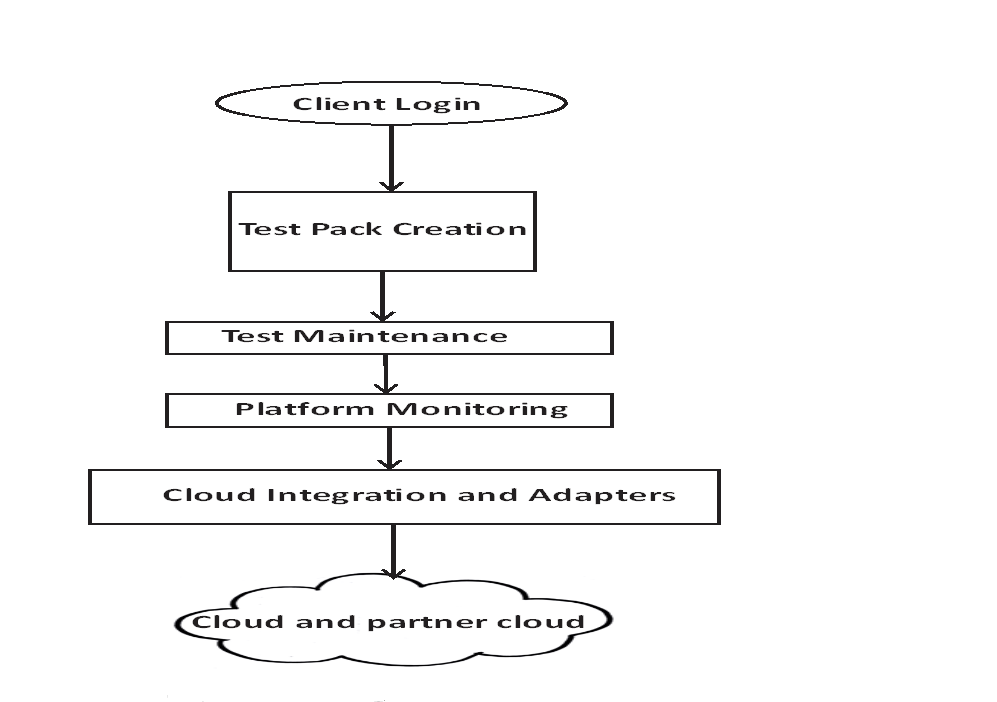 Different forms of testing:
Testing SaaS in a cloud :it provides guarantee regarding the quality of SaaS(software as a service)  in a cloud depending on both functional and non-functional requirements
Testing a cloud :This form of testing validates the power of a cloud from an external side, depending upon the concerned cloud service features and specified capabilites. Cloud, SaaS(software as a service) vendors and end users are responsible to carry this form of testing
Testing cloud internally: It validates the quality of a cloud internally depending upon the cloud specified capabilities and internal infrastructure of a cloud. Cloud vendors can only carry out this form of testing 
Testing over the clouds: it checks cloud based service applications over various types of clouds namely public, private and hybrid depending upon system level application service specifications and requirements
Testing a cloud involves testing various things at different levels which are explained below:
  1.Network interconnectivity infrastructure level: At this level testing must validate VoIP(voice over IP)gateways,switches,routers application delivery platforms 
   2.Virtualisation level: Here testing must validate video hand ends,virtual hosts,and VM instantiation and movement
3.Server and Storage Infrastructure level: data centre networks,data centre capacity,storage systems,converged network adapters must be getting  validated bytesting process at this level 
   4.Security Information level: testing must validate Virtual private network (VPN) gateways,firewalls and IPS(intrusion prevention systems)
Advantages of Taas
Cost reduction regarding the quality of the cloud 
Test cycle time can be minimized
Helps to perform large scale and real time online validation for internet based software in clouds due to on-demand test services
Less time spent on test environment creation
11.Integration as a service(iaas)
Integration as a service can be simply written as IaaS and also known as an integration platform as a service
It allows the use of cloud services to connect to an enterprise and making to interface with its internal systems and applications with the required number of remote or external environments 
It provides a solution which avoids system level and data level interdependencies and also offers a web based interface to connect files and applications with any other data,the backend data, applications and systems
It is implemented in B2B (Business to business) environments in which an organization needs to connect its related applications and data with an external partner organization 
Iaas has its positive impact on small and medium-sized businesses since it is very efficient,low cost  and offers reliable B2B integration 
It enables organizations of medium-sized to spend more valuable resources on the services and products which directly benefit customers
Any integration engine in the cloud has to maintain some fundamental functions,including :
     1.Transformation
     2.Routing
     3.Interface
     4.Logging
Transformation:
It means that the information semantics of one system can be translated to information semantics of another system by the user, so that the target system can accept information in a format it understands
Routing:
It means that depending on the pre-defined logic the information is routed to the correct system. It is also called as intelligent routing
Interface:
It means that using whatever interface exposed the user can connect to the source system or to the target system
Logging:
It means that all integration activities such as in and out of messages, other events can log by the user
Advantage and disvantage of iaas
Advantage:
The advantage of the IaaS is that the user can access the integration software functionality on the basis of rental aggrement 
Disadvantage:
There are many firewall  mediation issues to deal with 
Example:amazon elastic compute cloud(EC2)
12.INFRASTRUCTURE AS A SERVICE(IAAS)
This service can be simply called as IaaS and also known as Hardware as a Service(HaaS)
IaaS is a virtual provider of computing resources such as hardware, storage services,networking,operating systems,virtualisation technology etc…
This service provider owns the required equipment and is responsible for configuring,running and maintaining it.
Instead of buying and then installing these resources In their own data center,companies can rent these resources as per requirement
IaaS is a process of making avaliable the cloud computing infrastructure resources i.e. servers,software,data center space or network equipment,clients instead buy those resources as a fully outsourced service on demand 
Amazon web services is the best all-round IaaS provider 
Depending upon the computing requirements and configuration,the IaaS provider will react quickly in case of scale up or down which is known as auto scaling 
Another important feature regarding various IaaS providers is Elastic load balancing which auto-distributes the incoming traffic related to an application to various multiple instances(virtual computers)
Characteristics of iaas
Infrastructure as a service(IaaS) is platform independent 
It charges for only the resources that are accessed and used
Scaling of resources can be done as per requirements 
It includes multi-tenant architecture which represents several users can work on a single piece of hardware 
Elasticity is also possible
Advantages of iaas:
It offers flexible scalability because users can access the resources at any time as per requirement 
Less total cost of ownership since customers will pay only for what they use
Avoids the need for hardware administration and maintenance
It also includes location independence since users can access the service from anywhere,as long as the internet connection  facility  exists
Continued….
Because of the redundancy of the cloud hosts, if one network or server fails, there is no effect on data center due to multiple hardware resources. Even in the worst case if an entire data center failed, there would be secondary and tertiary data centers to assure continued required function.
Minimized risk on ROI.
Disadvantages of Iaas
Success regarding particular usage of the service is based on the ability of the vendor.
Security is a major concern.
As data can be stored anywhere in the cloud, it is necessary to determine the kind of data to be stored since many countries have their own strict regulations regarding the location of data.
Types of iaas:
Computation as a service:
In this virtual machine based servers are charged per hour depending upon the virtual machine capacity mainly RAM size and CPU, OS, features of that particular virtual machine and deployed software.
Data as a service:
In this there is no restriction on storage space to store the data related to the user regardless of its type, and charged per GByte for data transfer and data size.
Types of Iaas clouds:
Public IaaS cloud:
This is similar to that of the cloud computing concept where multiple users will share the server resources as provided by the provider.
Private IaaS cloud:
using virtualisation technology it provides cloud computing services to a single company. The Services are provided privately and exists behind firewalls which are managed by individual business. The resources are especially concerned to the individual business and must not be used by others.
Hybrid IaaS cloud:
As it is already said in chapter2 it is a combination of public and private cloud. It is helpful in those cases, where some companies might want to maintain certain servers in private cloud and other category of servers in public cloud.
Examples: Amazon EC2, Tata Communication’s InstaCompute, Rackspace, Bluelock.  
Infrastructure as a service (IaaS) like Amazon Web Services offers virtual server instances having unique IP addresses and storage blocks on demand. Customers can use the API (Application Program Interface) of the provider to start, access, configure and stop their storage and virtual servers.
InstaCompute:
It is an example of an IaaS provider by Tata communications which is cost-effective and flexible and reliable hosted infrastructure solution which offers the variable computing power needed to meet varying business needs exactly as per the requirement.
 It allows removal of virtual servers, metered internet connectivity, storage capacity and dynamic addition. 
With security, pay-per–use and guaranteed service levels, it is the exactly suitable for businesses which require faster revenue generation, increased competitiveness and quick-time to market.
Companies offering iaas:
Amazon EC2:
It is a web service which offers dynamic scaling of computing capacity in the cloud. 
It enables users to have complete control over computing resources and makes them to run on Amazon’s excellent computing environment.
 It allows the users to pay as per the capacity what they use.
 It minimizes the time needed to obtain and boot any new server instances, allowing the users to quickly scale capacity whenever computing requirements change. 
It also offers developers the tools to repair failure resilient applications and separate themselves from general failure scenarios.
Continued….
Bluelock:
It offers cloud computing and managed services supported by VMware cloud data center services. 
The data centers related to this are very secure and also SAS-70 type II certified, so the users know that their data existing in the cloud is not touchable by anyone.
GoGrid:
It offers customers with a web service interface which is user friendly, video demonstrations which are very easy to understand, and also inexpensive billing system. 
It supports multiple operating systems, load balancing, cloud storage etc.,.
Recapitulation:
In this chapter you have learnt various types of services offered by cloud such as  Storage as a Service which generally depends on hundreds of data servers.
 Database as a Service which avoids the cost and complexity of maintaining your own database, Information as a Service which offers the facility to use any type of information which is hosted remotely. Process as a Service which provides a mechanism to form a business solution by uniting the resources together.
 Application as a service in which Customers rent software hosted by the vendor, Management/Governance as a Service which involves various tasks such as security, performance monitoring, compliance auditing, contingency plans and disaster recovery etc.,
Continued….
Platform as a Service which enables users to create web applications very quickly by providing hardware, storage, operating systems and network capacity on rent basis over the network internet. 
Next you have learned the most required one in any area i.e Security as a Service which protects the data at various stages. 
The other services are Testing as a Service which is required to provide a guarantee regarding the quality of the applications which are cloud based, Integration as a Service which provides a web based interface to connect files and applications with any other data, the backend data, applications and systems.
 Infrastructure as a Service which is a process of making available the cloud computing infrastructure resources.
BIBILIOGRAPHY
Dinkar Sitaram, Geetha Manjunath, Moving to the Cloud: Developing Apps in the New World of Cloud Computing, Elsevier, 2011.
Jonathan B. Rosenberg, Arthur Mateos, The Cloud at Your Service: The When, How, and Why of Enterprise Cloud Computing, Manning Publications Company, 2010.
Rajkumar Buyya, James Broberg, Andrzej M.Goscinski, Cloud Computing: Principles and Paradigms, John Wiley & Sons, 2010.
Nick Antonopoulos, Lee Gillam, Cloud Computing Principles, Systems and Applications, Springer, 2010.
Continued….
David S.Linthicum, Cloud Computing and SOA Convergence in Your Enterprise A Step-by-Step Guide, Pearson Education, Inc.
Lizhe Wang, Rajiv Ranjan, Jinjun Chen, Boualem Benatallah, Cloud Computing: Methodology, Systems, and Applications, CRC Press, 2011.
Melvin B. Greer, Software As a Service Inflection Point: Using Cloud Computing to Achieve Business Agility, iUniverse, 2009.
Navin Sabharwal, Prashant Wali, Cloud Capacity Management, Apress, 2013.
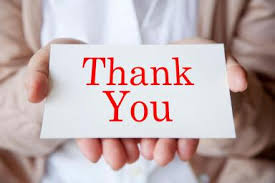